Bruttokansantuote asukasta kohti seutukunnittain 2021, Bkt asukasta kohti, koko maa = 100
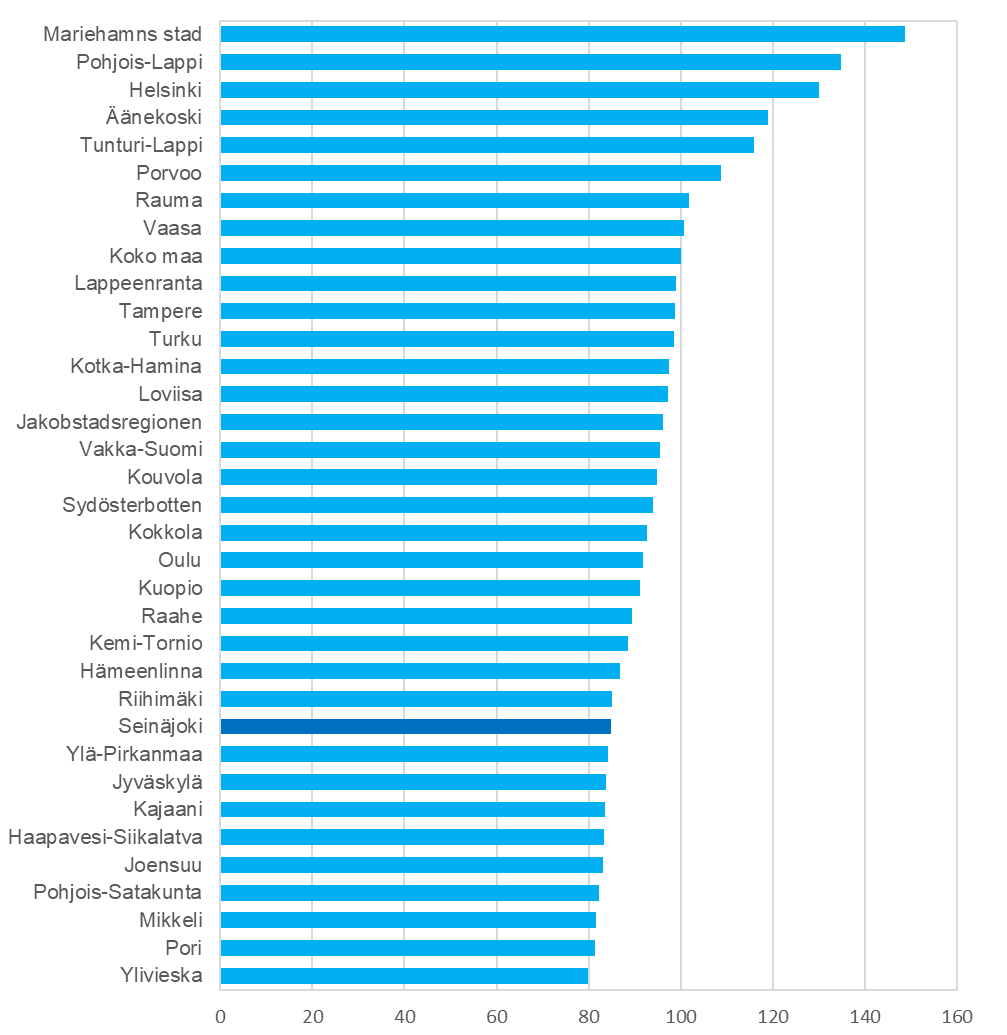 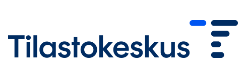 29.11.2023
Tilastokeskus, SeutuNet
Bruttokansantuote asukasta kohti seutukunnittain 2021, Bkt asukasta kohti, koko maa = 100
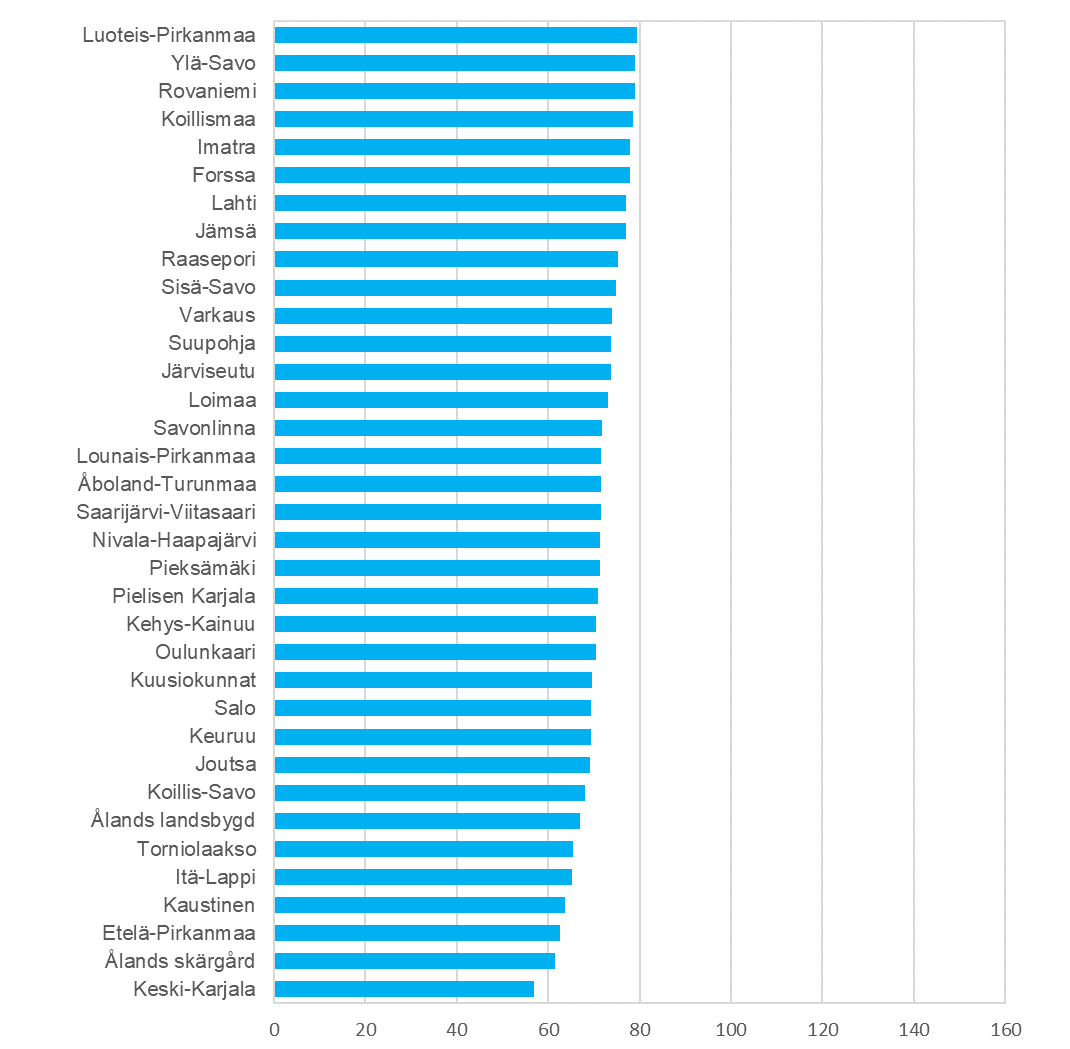 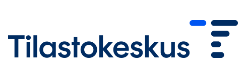 29.11.2023
Tilastokeskus, SeutuNet